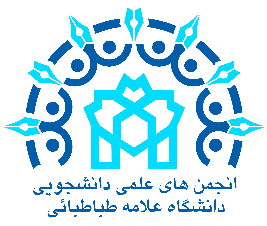 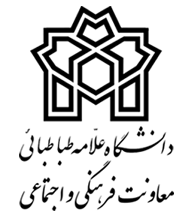 لوگوی انجمن
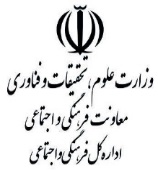 گزارش عملکـــرد در حوزه نشریه
انجمن علمی- دانشجویی .......
سیزدهمین جشنواره دانشگاهی حرکت
گزارش عملکـــرد انجمن در حوزه نشریۀ علمی
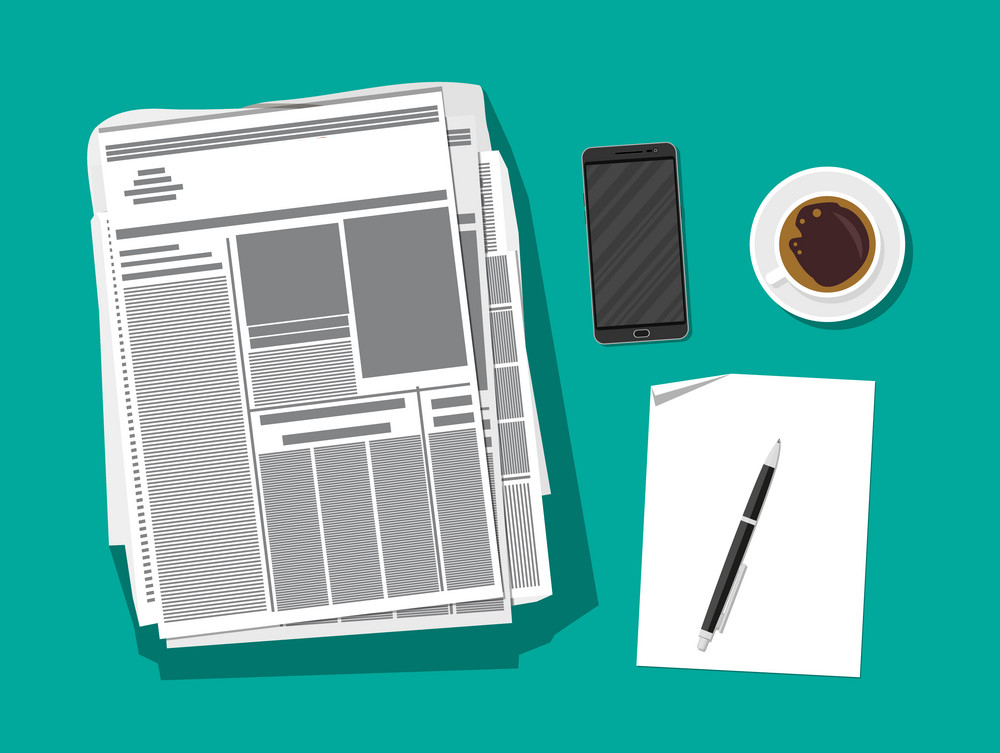 نام نشریه
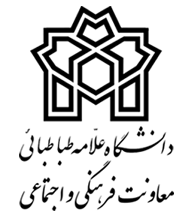 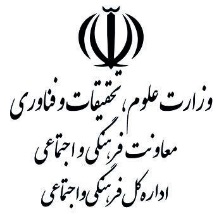 لوگو انجمن
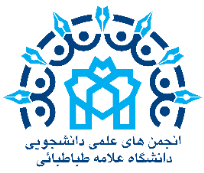 گزارش عملکـــرد در حوزه نشریه
انجمن علمی دانشجویی .......
سیزدهمین جشنواره دانشگاهی حرکت
نشریۀ  .......
شناسنامه نشریه
آمار شماره­های منتشرشدۀ نشریه در دورۀ کنونی انجمن علمی
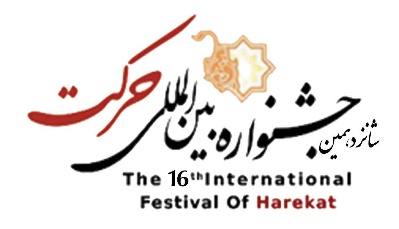 1
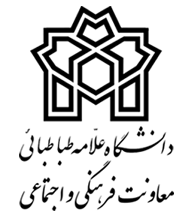 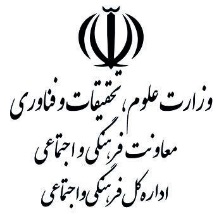 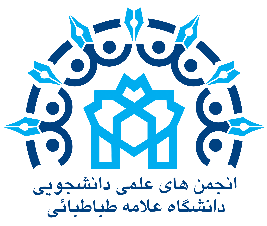 لوگو انجمن
گزارش عملکـــرد در حوزه نشریه
انجمن علمی- دانشجویی ........
سیزدهمین جشنواره دانشگاهی حرکت
نشریه ...........
نقطه شروع:
مجوز فعالیت:
سوابق و افتخارات:
سوابق مدیر مسئول:
سوابق مدیر مسئول:
مقام: 
جشنواره:



مقام: ا
جشنواره:



مقام: 
جشنواره:
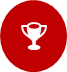 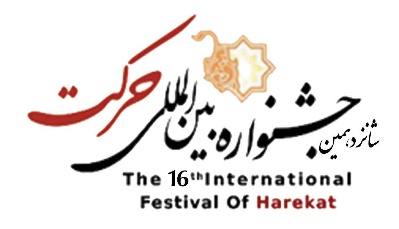 2
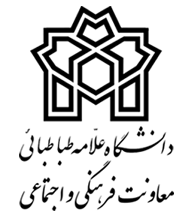 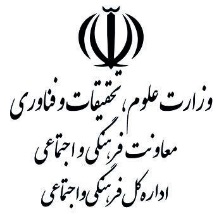 لوگو انجمن
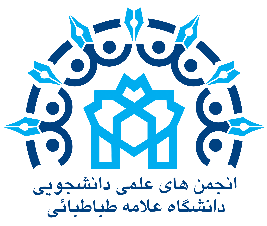 گزارش عملکـــرد در حوزه نشریه
انجمن علمی- دانشجویی ........
سیزدهمین جشنواره دانشگاهی  حرکت
نشریۀ.............
فرآیند دریافت مقاله تا انتشار و چاپ
05
04
03
02
01
..................................
......................
...........................
..................
.....................
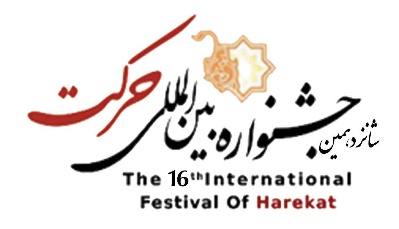 3
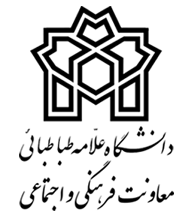 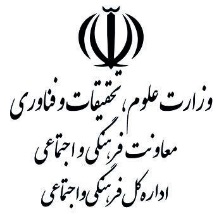 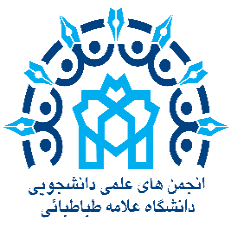 لوگو انجمن
گزارش عملکـــرد در حوزه نشریه
انجمن علمی- دانشجویی .........
سیزدهمین جشنواره دانشگاهی حرکت
نشریۀ ..........
شمارۀ
محور اصلی این شماره:
در صورت همکاری با دیگر سازمان ها، انجمن های علمی، اتحادیه ها و ... ذکر شود.
توجه به مسئولیت اجتماعی (رویدادها و مناسبت ها، محیط زیست، مسائل ملی یا منطقه ای و ....) ذکر شود
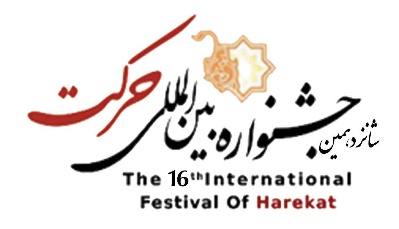 4
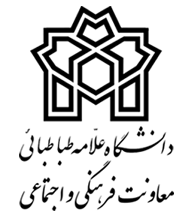 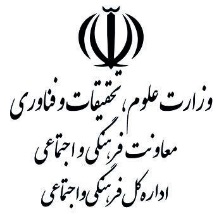 لوگو انجمن
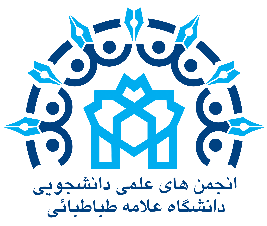 گزارش عملکـــرد در حوزه نشریه
انجمن علمی- دانشجویی .........
سیزدهمین جشنواره دانشگاهی حرکت
نشریۀ ..........
همکاران در این شماره:






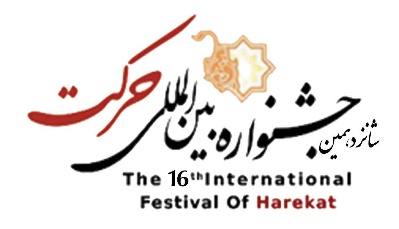 5
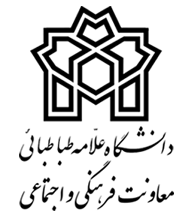 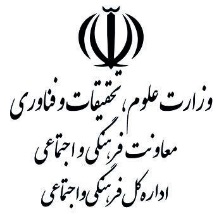 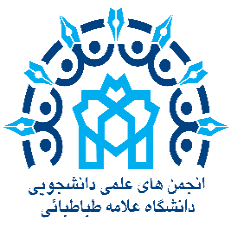 لوگو انجمن
گزارش عملکـــرد در حوزه نشریه
انجمن علمی- دانشجویی .........
سیزدهمین جشنواره دانشگاهی حرکت
نشریۀ ..........
لطفا فایل نشریه به صورت پی دی اف الصاق گردد
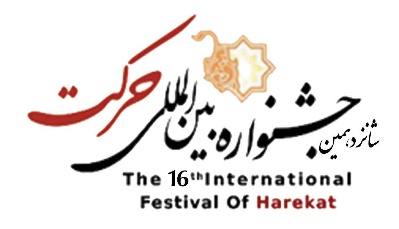 4